Portfolio Committee on Police
10 July 2020
South African Police Service- Special Adjustments Estimate 2020/2021
Table of Contents
Implications of the COVID-19 Pandemic on the mandate of the Department
2020 Special Adjustments Estimates of National Expenditure (Programmes & economic classification)
Reprioritisation as a result of COVID-19 impact
Impact on service delivery
2
Implications of the COVID-19 Pandemic on the mandate of the Department
3
The Department’s management & containment of covid-19
Outward looking role:
National State of Disaster, invoked on 15 March 2020, requiring the enforcement of the Disaster Management Act Regulations (Lockdown levels 5, 4 & 3).
Conducting of static roadblocks on all national routes & major routes in order to monitor, control & ensure adherence to the regulations.
Conducting of vehicle check points, on provincial routes, regional routes, rail routes, main streets in order to monitor, control & ensure adherence to the regulations.
Conducting of high visibility patrols to monitor, control & ensure adherence to the regulations.
Designated investigation capacity & case management.
Implementation of routine policing functions, as per the Objects of Policing, in accordance with S 205(3).
Inward looking role:
Protection & education of members, following Lockdown implementation:
Employee health & wellness & logistical matters (procurement & distribution of PPE).
Coordinated response to the impact of COVID-19 on members:
Contingency planning related to the availability of members for deployment (planning for the “unknown”).
4
2020 Special Adjustments Estimates of National Expenditure (Programmes & economic classification)
5
Financial programmes
Programmes Reflect Broad Purposes & Functions, on which Funds are Expended
6
economic classification
Items Represent Goods & Services to Pursue Purposes & Functions
7
Reprioritisation as a result of COVID-19 impact
8
Reprioritisation as a result of COVID-19 impact
The submission forwarded to National Treasury reflecting on COVID-19 related expenditure planned & possibly to be incurred, in the current financial year amounted to R4,880 billion.
Core function activities at a higher intensity level were still being performed during lockdown phases, due to SAPS being an essential service (non-core functions were also performed).
Reserve Force members were deployed & various static & roving roadblocks were also deployed.
No reprioritisation from compensation of employees environment, at present (cost of living adjustments still to be confirmed).
Baseline reprioritisation towards COVID-19 expenditure, as well as additional allocation earmarked by National Treasury (may not be utilised for other purposes).
Some reprioritisations may be reconsidered, in-year, by National Treasury.
Building environment projects were delayed as a result of the lockdown phases implemented (details are reflected on the following slide).
9
building environment projects to be delayed
In view of COVID-19, the impact that is anticipated on implementation of Capital Works projects, will be the following: 
Site Clearance: Since April 2020, the consultants appointed were not in a position to conduct physical works at the sites due to the movement restrictions on the lockdown & also restricted to access municipal services (approval of rezoning applications) as the council sittings were not taking place. In some of the project initiated, the appointment of consultants could not be done due the restriction on Bid advertisement as per National Treasury letters dated 2020-03-31 & 2020-05-01.
Planning & Design: 15 projects at Planning & Design Phase were planned  for completion during 2020/2021 but the delay in the appointment of consultants attributed by the COVID-19 had a negative impact as the assignment will not allow enough time for the budget to be spent before the end of the financial year.
 Construction: The advertisement of the Bids for the appointment of contractors could not proceed during the lockdown due to the directives issued by the National Treasury on the postponement of advertisement & extension of closing dates where Bids were advertised & procurement of building materials could not proceed as the Hardware Suppliers were not in full operation.
Contracts for Generators, Air Conditioners & Park Homes: The Bids for the appointment of contractors for the installation of generators & air conditioners at devolved police stations could also not proceed due to the directives of the National Treasury on the suspension of Bids advertisement during lockdown.
10
Personal Protective Equipment procurements
11
Impact on service delivery – strategic and annual performance plan of the saps
12
MAIN adjustments to the SAPS strategic plan for 2020 - 2025
The Impact Statement and associated Outcomes and Sub-Outcomes reflected in the SAPS’s Strategic Plan for 2020 – 2025 are derived directly from the Constitutional mandate of the SAPS. 
The majority of key performance indicators remain valid and relevant despite the COVID-19 pandemic.
A minor adjustment was required as far as infrastructure developments are concerned, more specifically mobile contact points where the two year baseline was adjusted from 30 to 15.
13
key considerations during review of targets
SAPS remains responsible for the constitutional mandate as reflected in Section 205 of the Constitution. The mandate does not change and directly support Government’s COVID-19 related interventions.
No historical data/trends available on similar incidents like COVID-19, to allow for accurate predictions/forecasting.
Different stages of lockdown had a different impact on incidents of crime, reporting of crime, responding to and investigating crime etc.
Different variables impacting on a single indicator. For example, detection rate can be impacted by reduced number of incidents reported, limited access to courts and limited access to victims, witnesses etc. 
Availability of actual information versus estimates to adjust targets and raw figures where applicable.
14
programmes not affected
Programme 3 – Detective Services
Initial estimates replaced with actual results from draft Annual Report for 2019/2020. 
Targets (percentages) remains as initially committed.
Programme 5 – Protection and Security Services
Initial estimates replaced with actual results from draft Annual Report for 2019/2020. 
Targets (percentages) remains as initially committed.


The Medium Term Capital Works Programme is included in the Addendum to the APP and has been reviewed as a result of the impact of COVID-19.
15
MAIN adjustments to the SAPS annual performance plan for 2020/2021
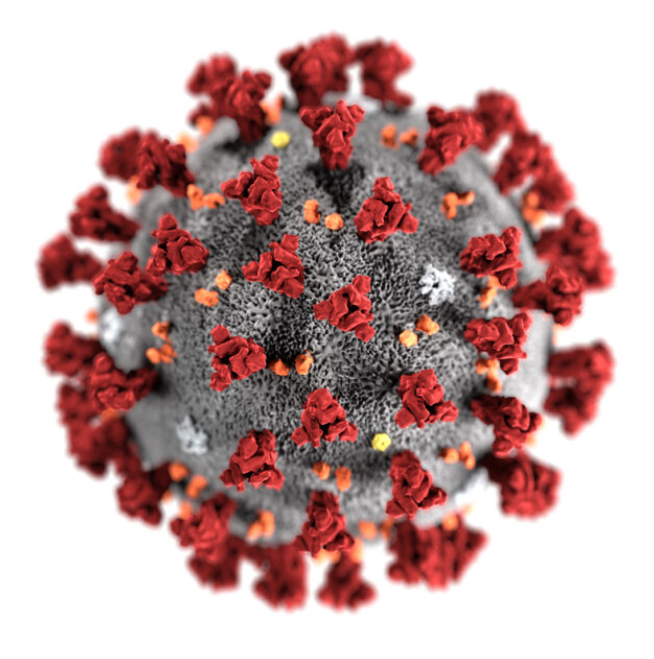 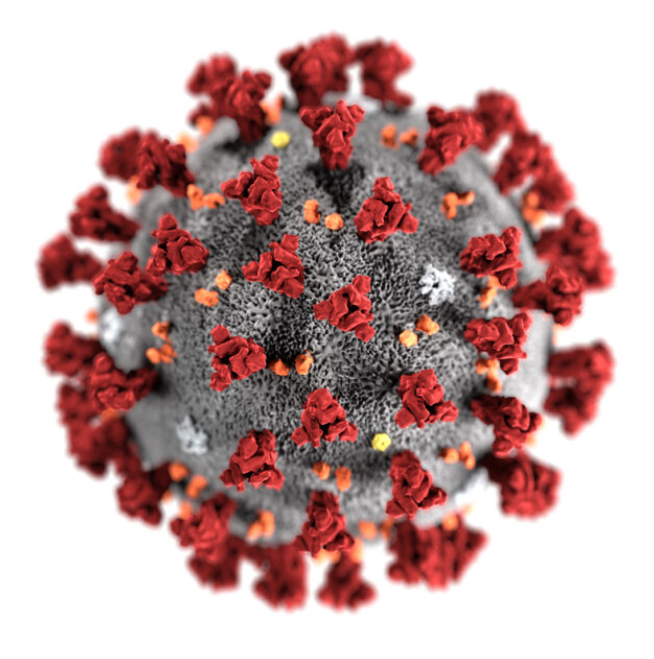 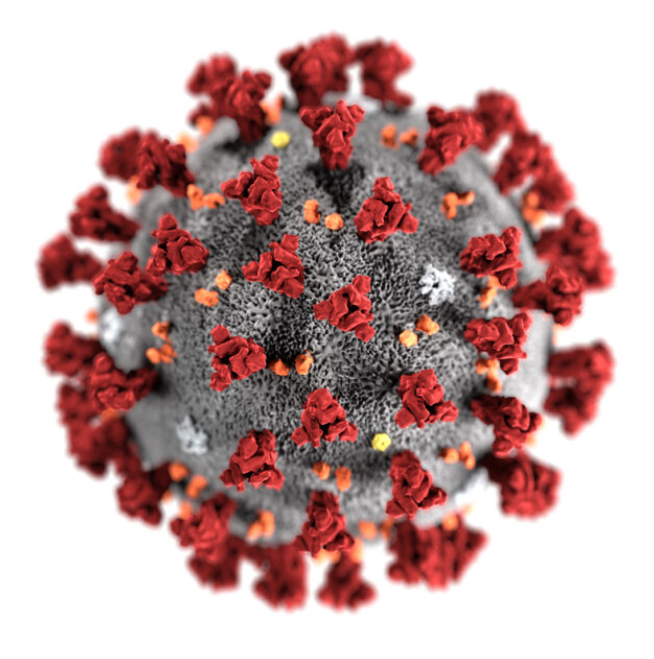 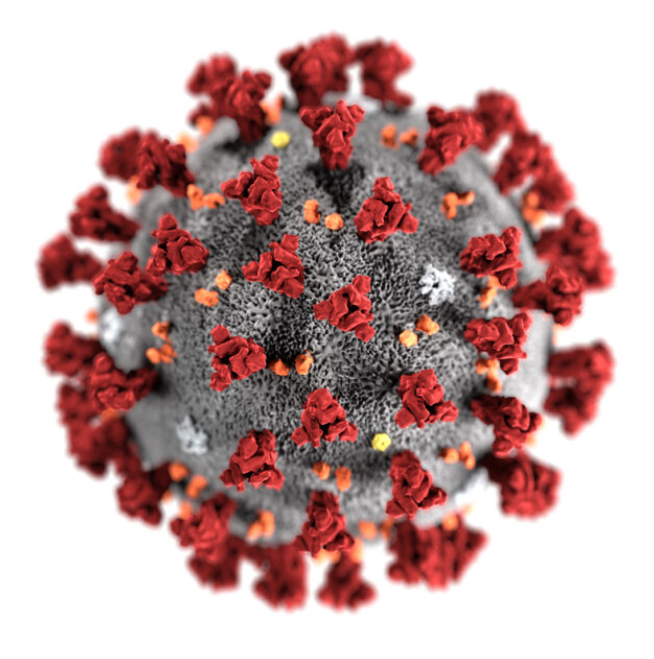 = COVID-19 related
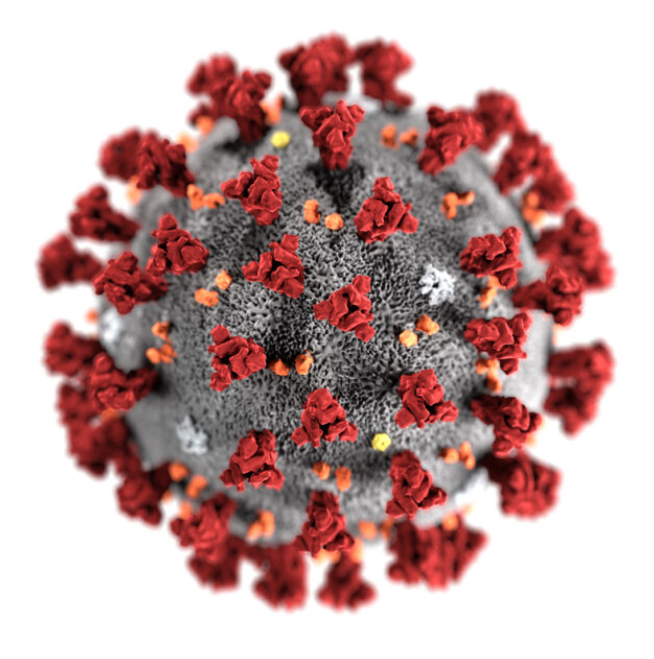 16
MAIN adjustments to the SAPS annual performance plan for 2020/2021
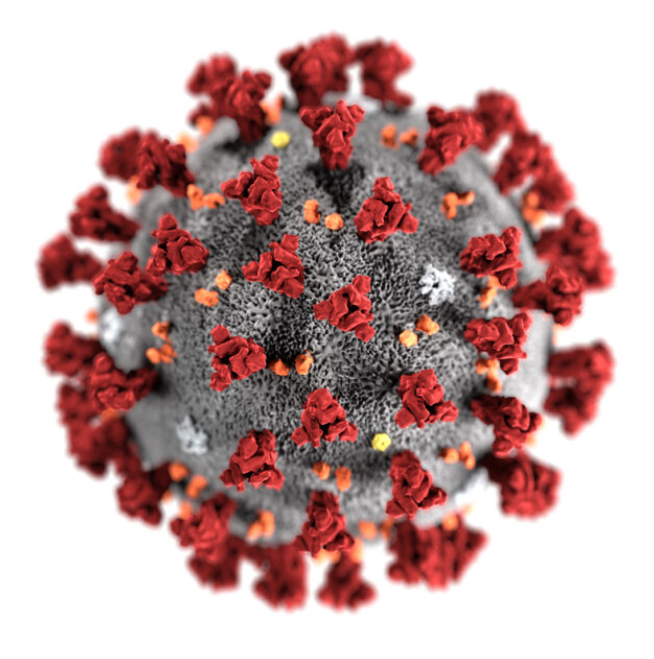 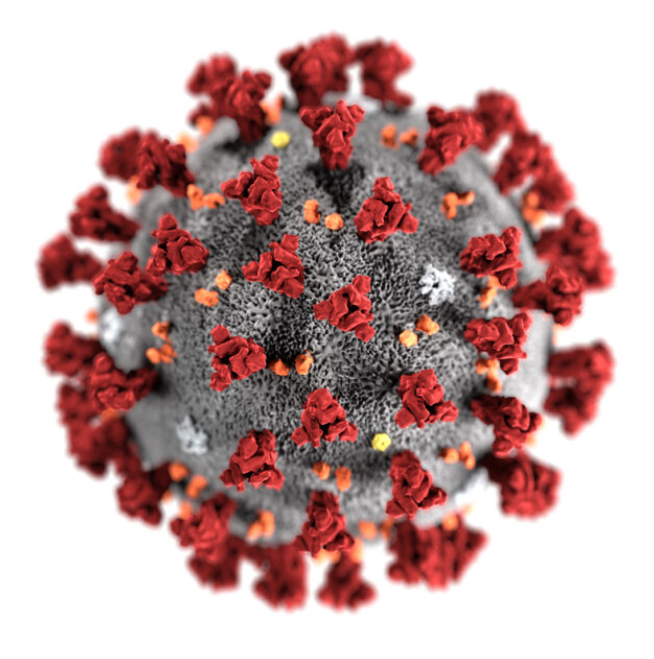 = COVID-19 related
17
MAIN adjustments to the SAPS annual performance plan for 2020/2021
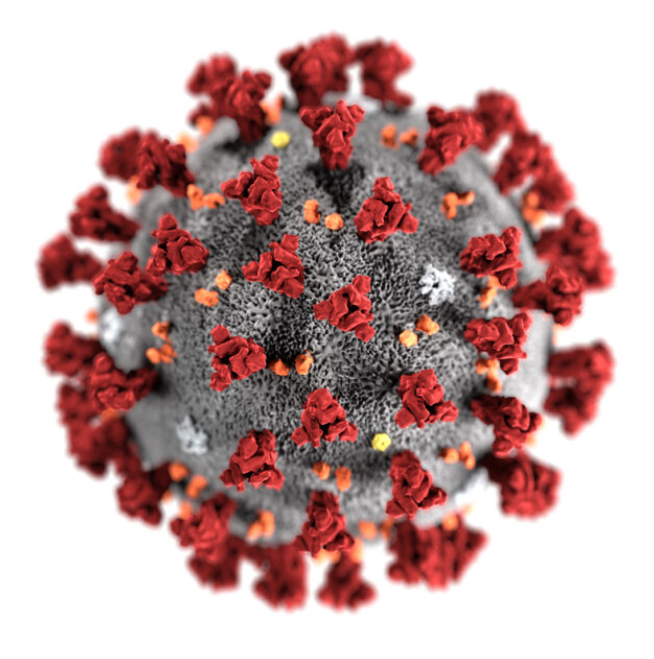 = COVID-19 related
18
MAIN adjustments to the SAPS annual performance plan for 2020/2021
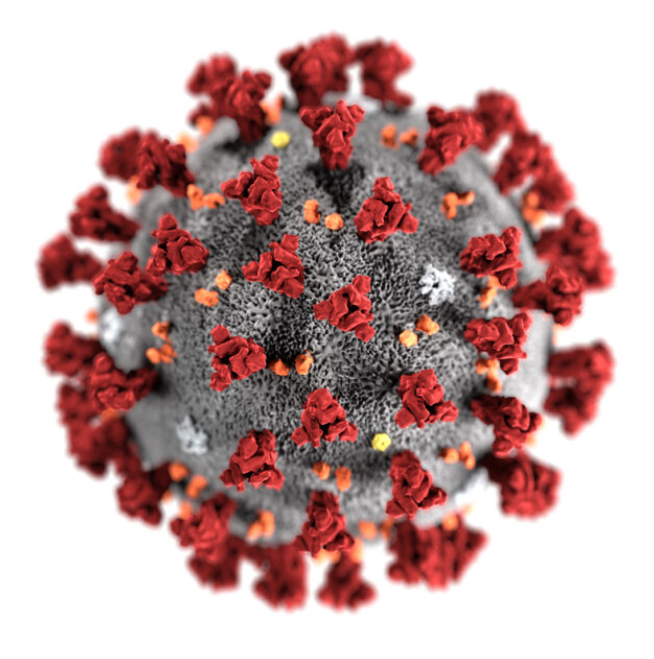 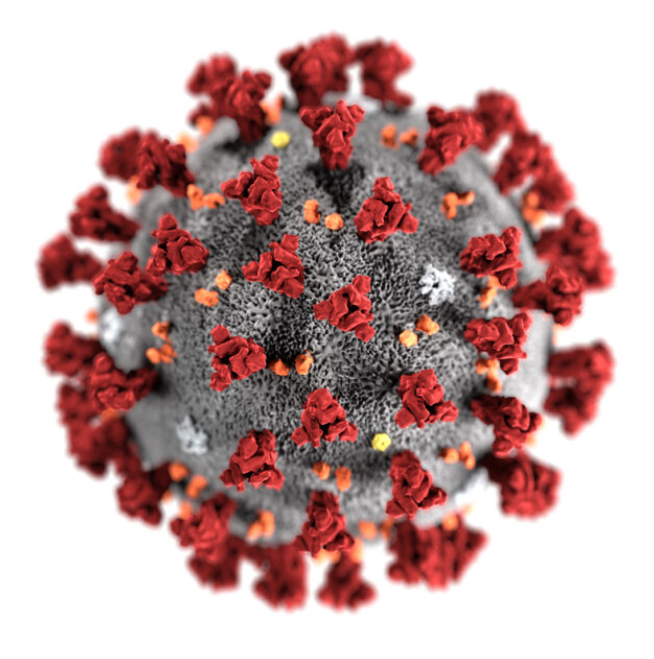 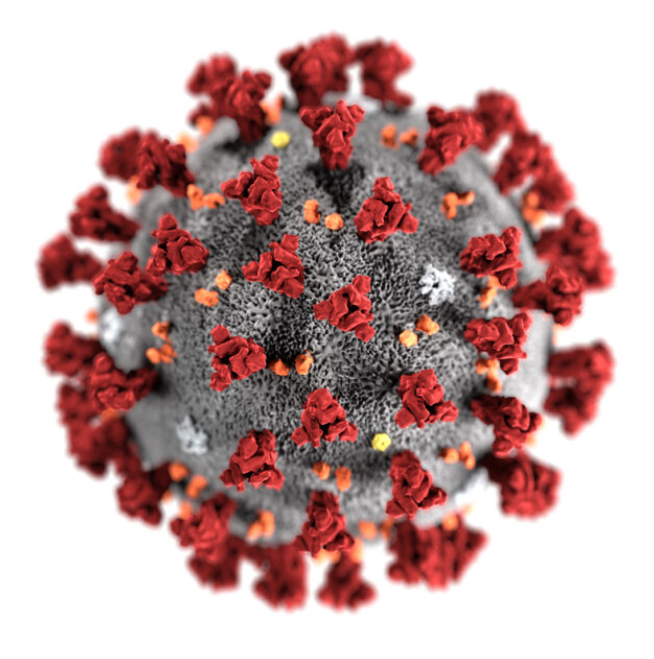 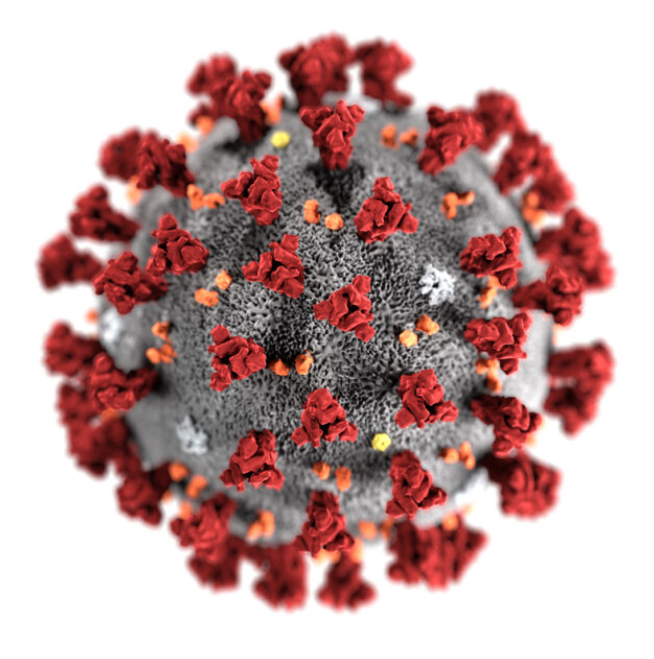 = COVID-19 related
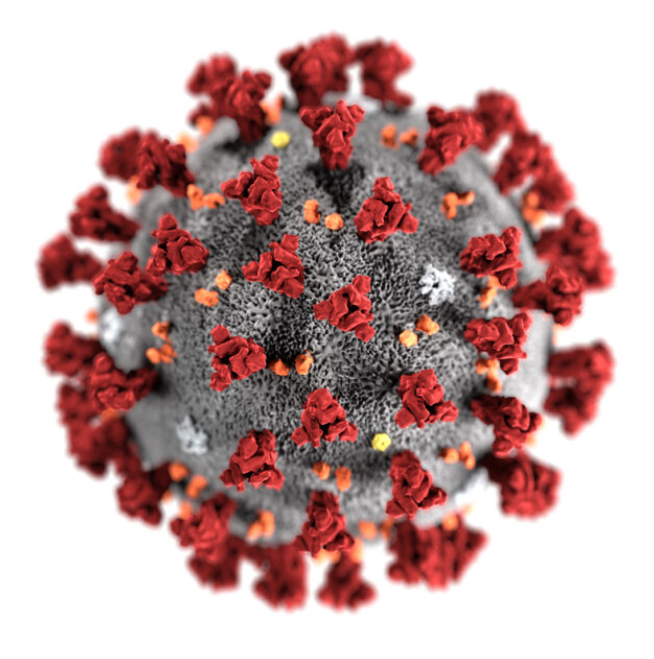 19
Thank you